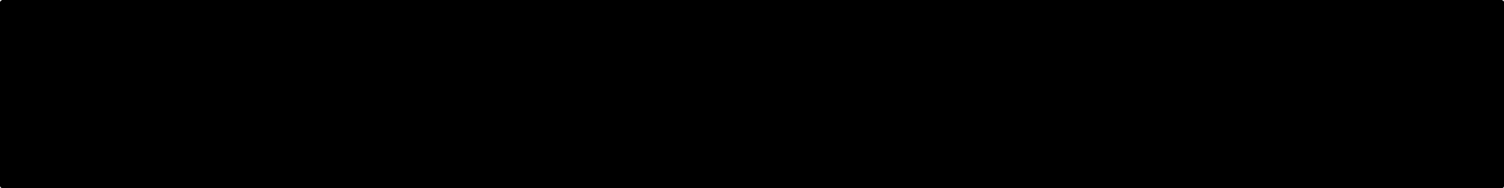 “ วิธีการดูยอดขาย ”
1
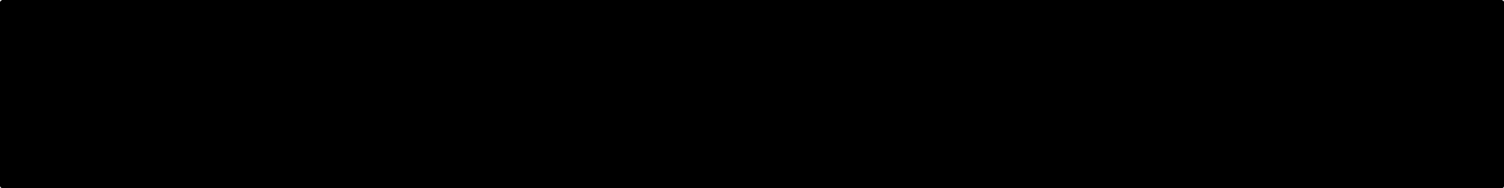 วิธีการดูยอดขาย ( 1 / 8 )
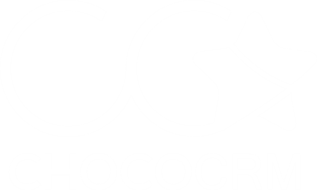 เข้า www.mychococard.com
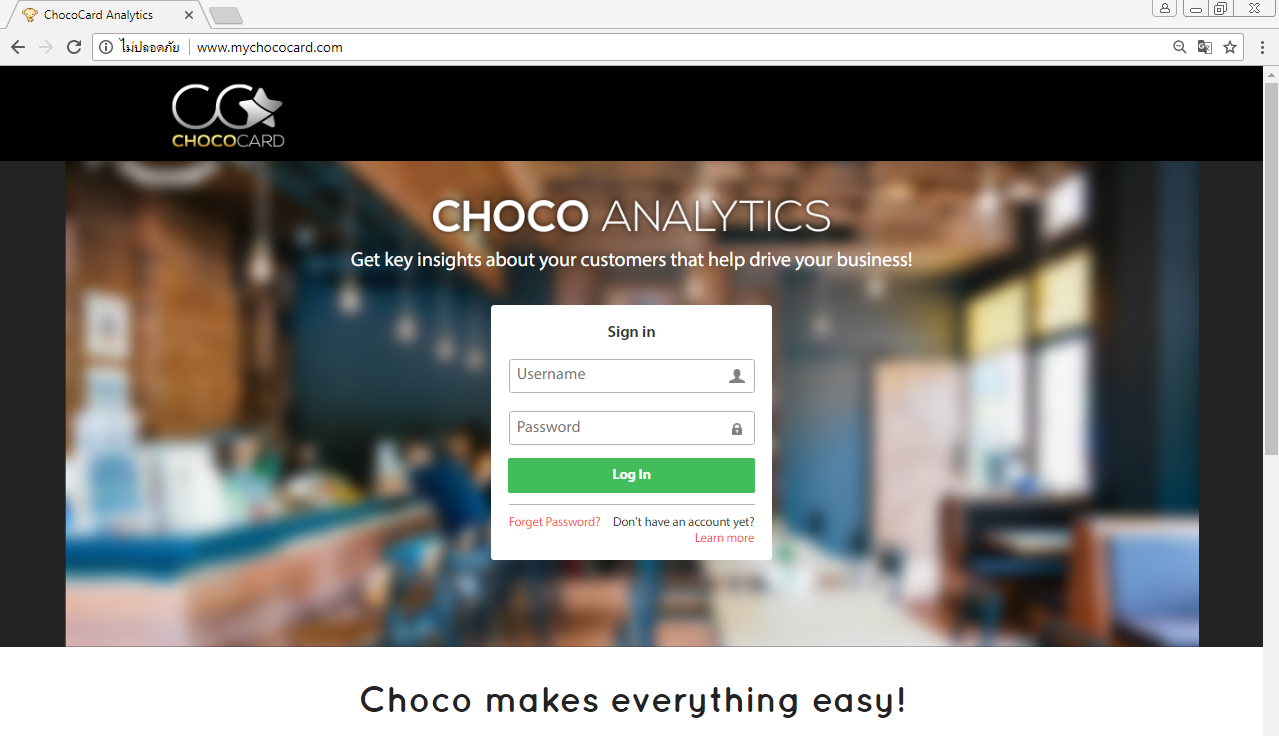 ขั้นตอนที่ 1 
กรอก  Username / Password
2
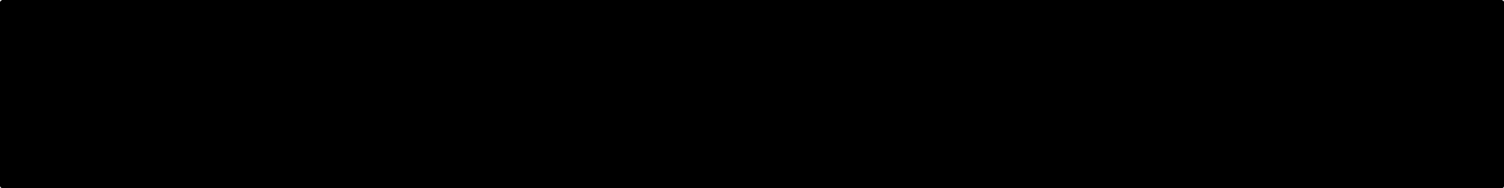 วิธีการดูยอดขาย ( 2 / 8 )
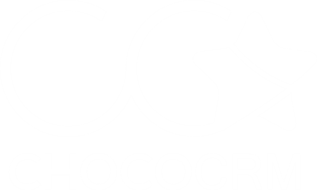 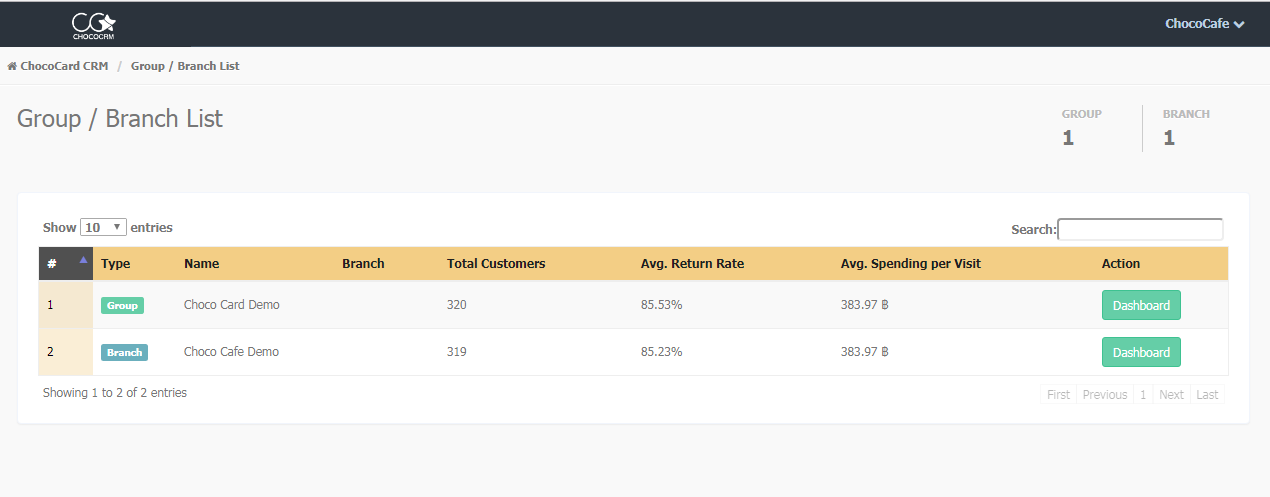 ขั้นตอนที่ 2 
เลือกปุ่ม  “ Dashboard ”
เลือก “ Group ” ในกรณีที่ต้องการดูรายละเอียดภาพรวมของทุกสาขา
เลือก “ Branch ” ในกรณีที่ต้องการดูรายละเอียดทีละสาขา
3
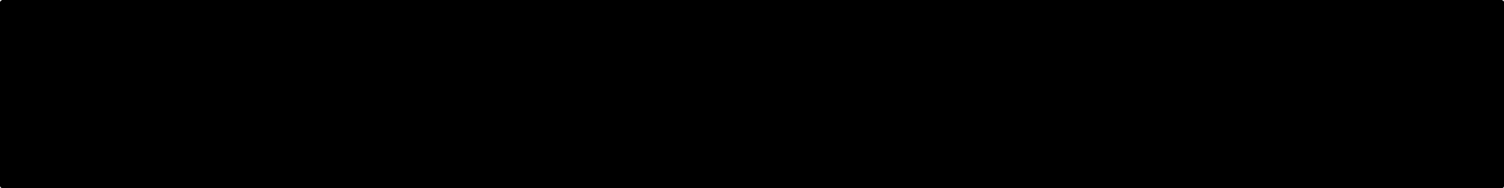 วิธีการดูยอดขาย ( 3 / 8 )
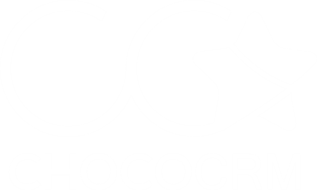 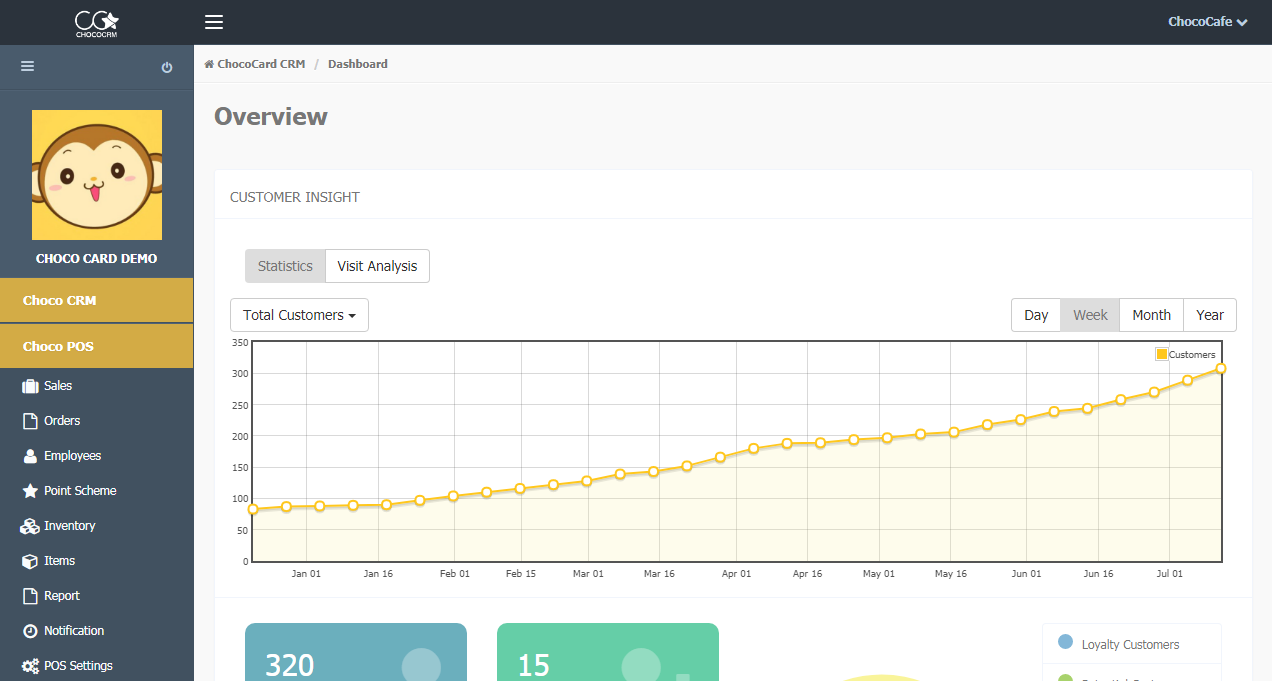 ขั้นตอนที่ 3
คลิก “ Choco POS ”
ขั้นตอนที่ 4
คลิก ที่ตัวเลือก“ Sales ”
4
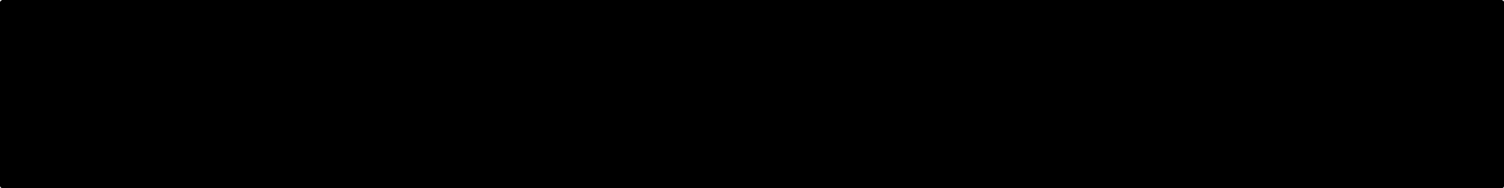 วิธีการดูยอดขาย ( 4 / 8 )
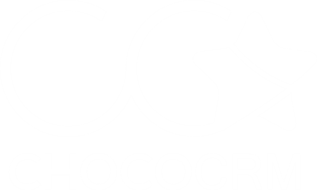 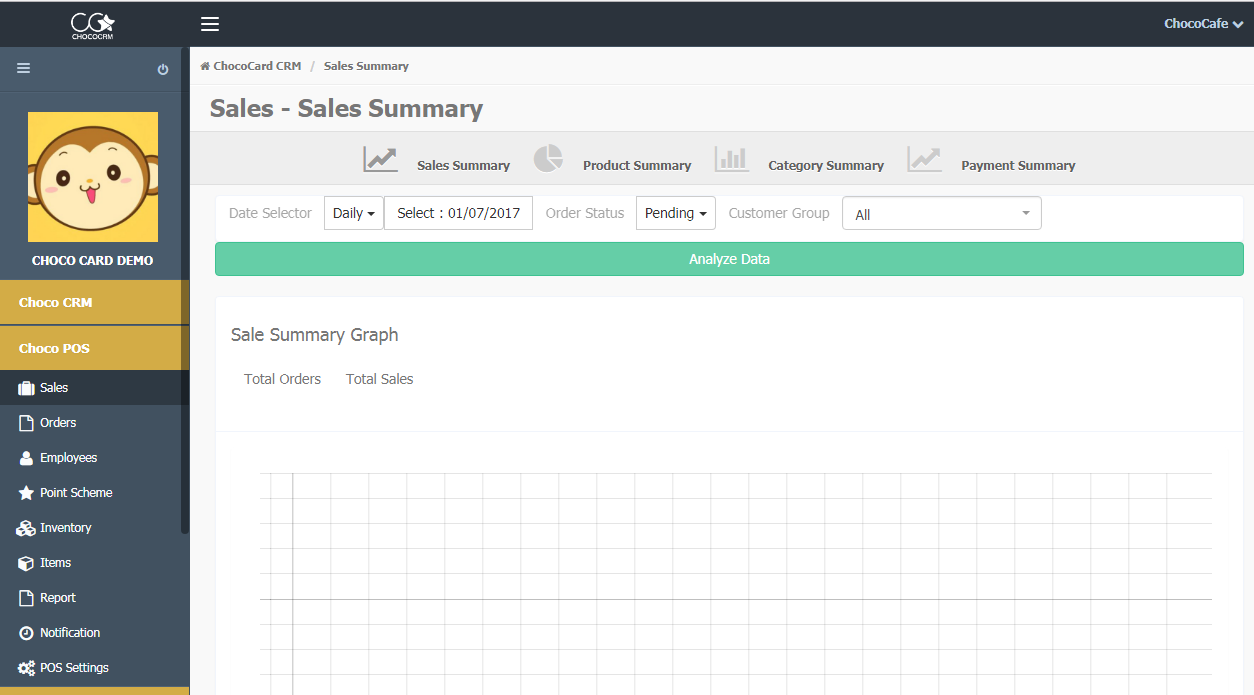 ขั้นตอนที่  5 
เลือกตัวเลือก  “ Sales Summary ” เพื่อดูยอดขายรวม
5
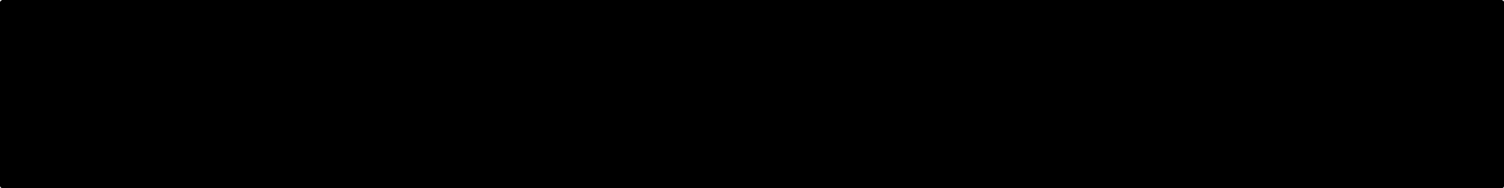 วิธีการดูยอดขาย ( 5 / 8 )
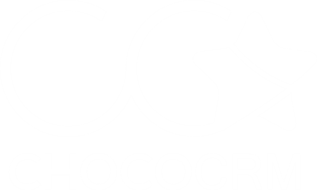 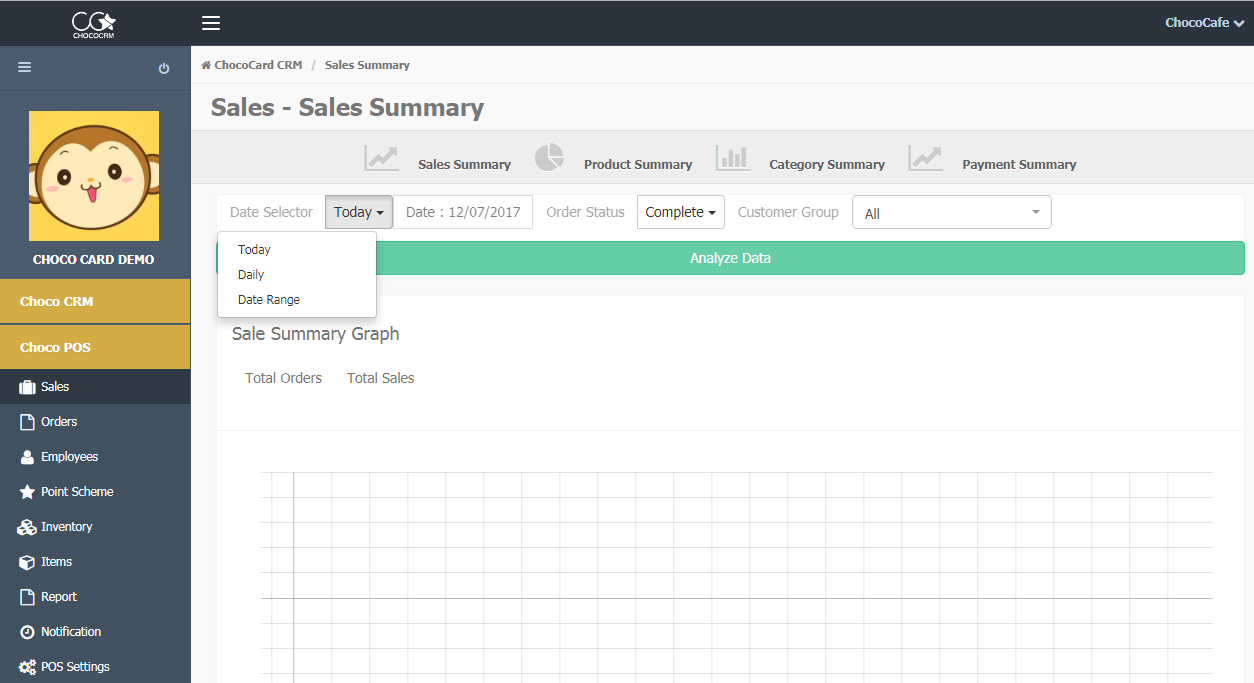 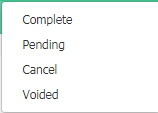 กำหนดวันที่ต้องการ
เลือกกลุ่มลูกค้าที่ต้องการ
Today : ดูเฉพาะวันนี้
  Daily : ดูเฉพาะวันที่ต้องการ
  Date Range : ดูเป็นช่วงระยะเวลา
Complete : บิลที่มีการชำระเงินแล้ว
  Pending  : บิลที่มีการเลือก Order ไว้ แต่ยังไม่ได้ชำระเงิน
  Cancel    : บิลที่การยกเลิกสินค้าแต่ลูกค้ายังไม่ได้ชำระเงิน
  Voided   : บิลที่ลูกค้าชำระเงินแล้วแต่ต้องการยกเลิก
6
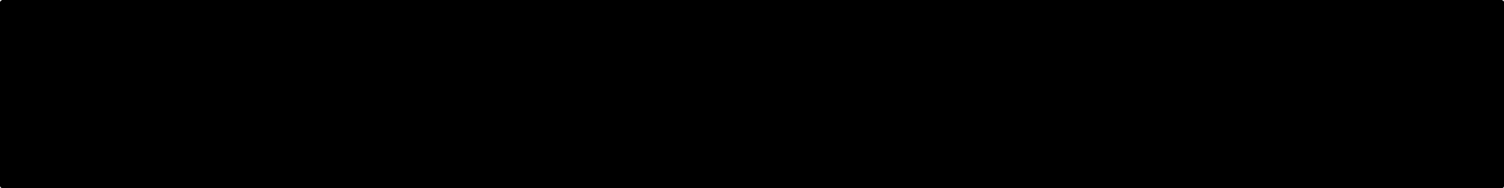 วิธีการดูยอดขาย ( 6 / 8 )
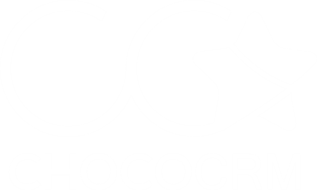 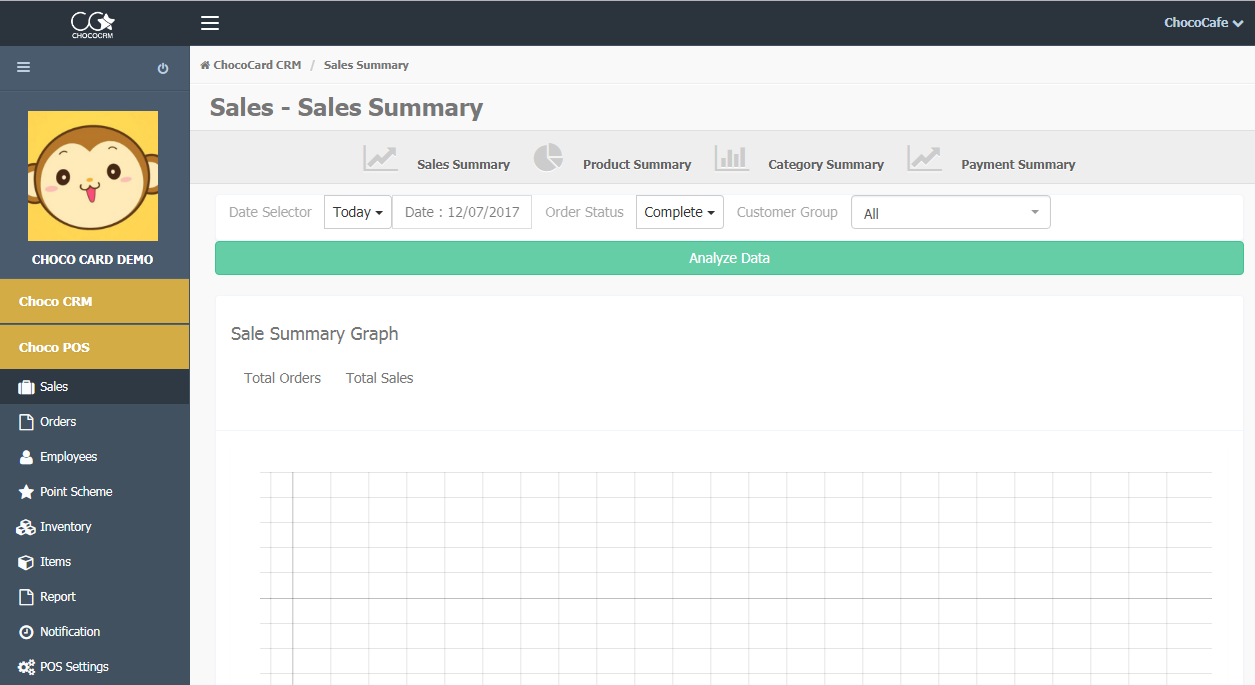 ขั้นตอนที่  6
กด  “ Analyze Data ” เพื่อประมวลข้อมูล
7
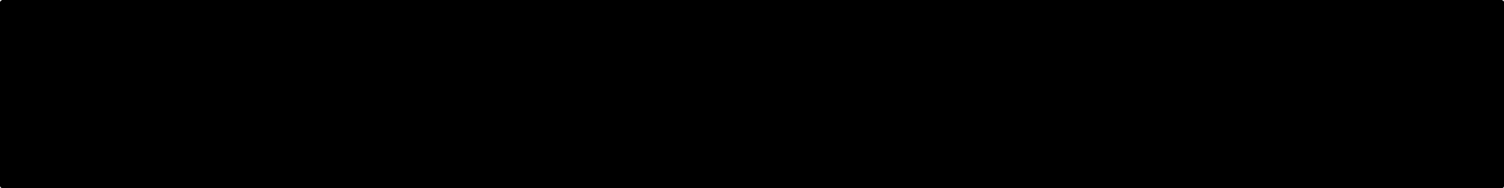 วิธีการดูยอดขาย ( 7 / 8 )
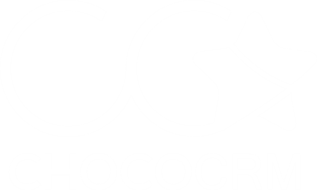 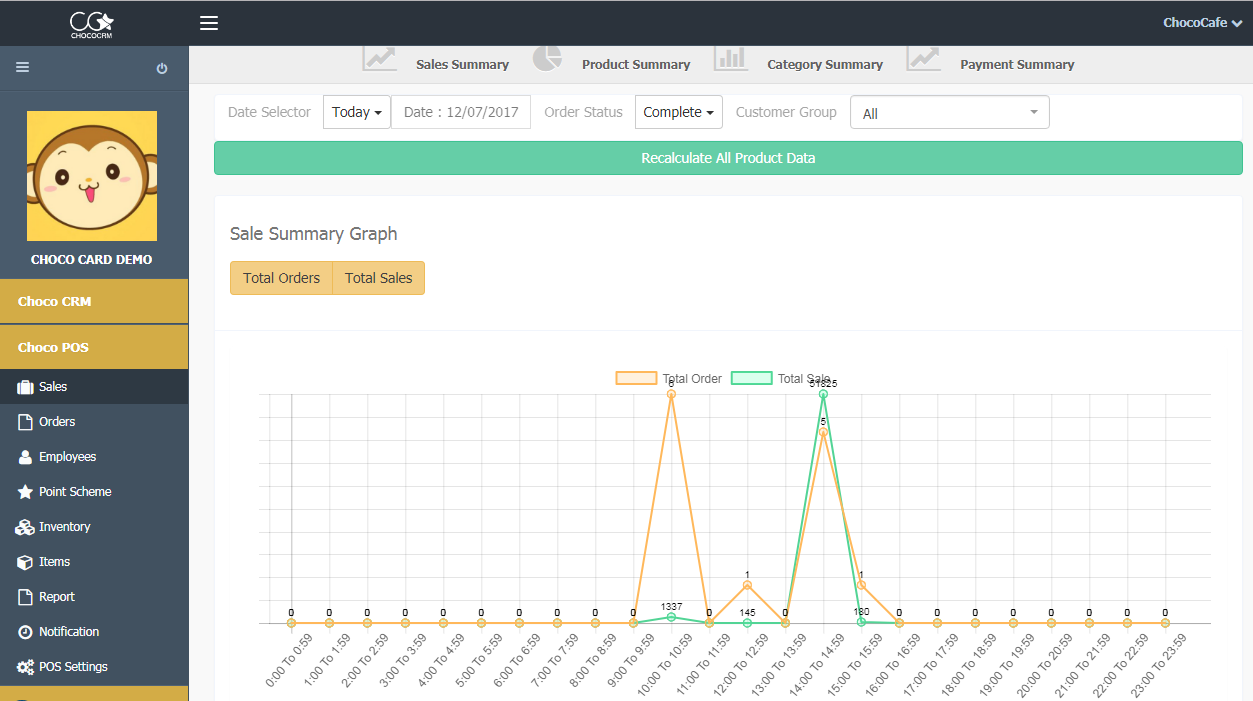 ( ส่วนที่ 1 )
สรุปข้อมูลในรูปแผนผัง
8
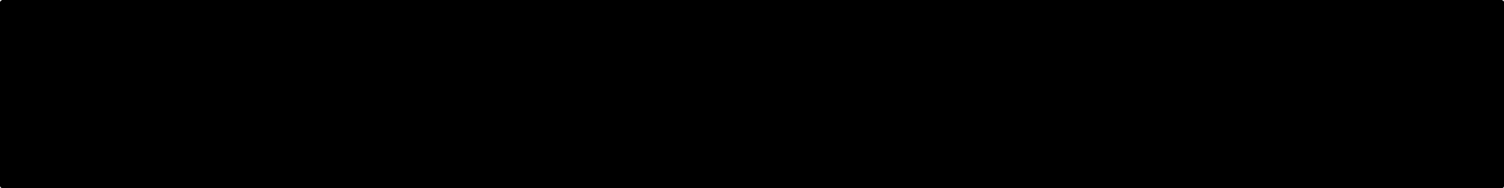 วิธีการดูยอดขาย ( 8 / 8 )
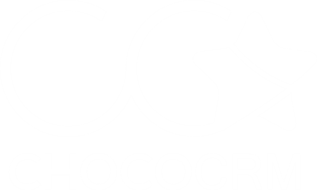 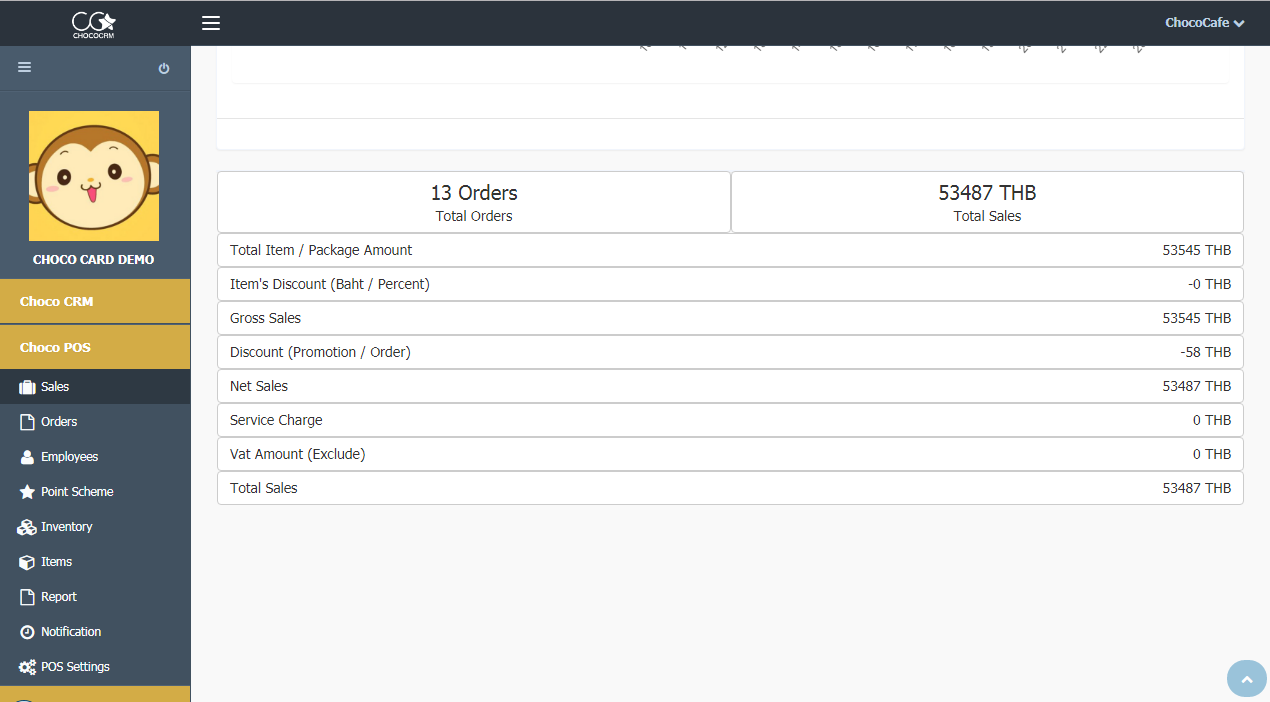 ( ส่วนที่ 2 )
สรุปข้อมูลทั้งหมดในรูปแบบตาราง
9
วิธีการดูยอดขาย ( 8 /
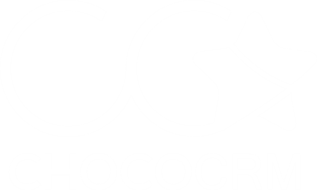 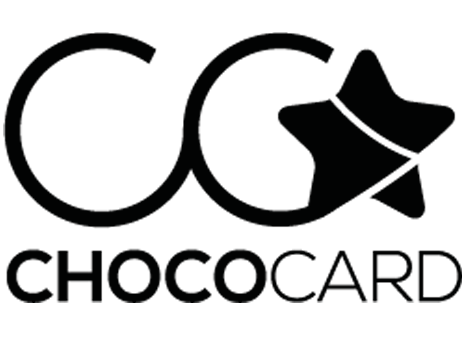 CHOCO CARD ENTERPRISE CO., LTD.
  2150/4 Sukhumvit Bangjak Phra Khanong Bangkok, 10110
  Office: 02-741-4597 
  Email: chococustomer@gmail.com
Thank You
10